Проектпо трудовому воспитанию во второй младшей группе детского сада«День утюга»
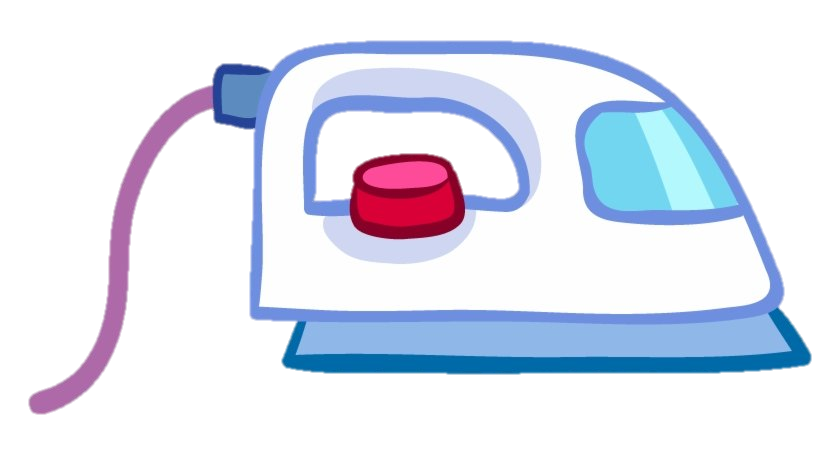 Педагог: 
Толстых Анна Алексеевна
Актуальность темы:
Трудовое воспитание подрастающего поколения является одной из важнейших задач нашего общества. Подготовка молодежи к жизни, к участию в труде, к удовлетворению физических и духовных потребностей сегодня является приоритетным. Активная целеустремленная личность, способная к самореализации, творчеству, удовлетворению своих интересов в избранном деле и к самосовершенствованию – является целью воспитательно - образовательной работы всех образовательных учреждений.
Истоки трудового воспитания лежат в дошкольном возрасте, когда ребенок впервые начинает испытывать потребность в самостоятельной деятельности, заявляя о своих намерениях и проявляя себя субъектом своих желаний и интересов. Воспитание этой потребности — одна из центральных задач трудового воспитания детей. 
Знакомство ребенка с трудом взрослых – один из источников воспитания в нём бережного отношения к общественному добру. Наблюдая за деятельностью взрослых, они размышляют о возможности собственными усилиями достичь такого же результата. Так повышается интерес дошкольников к труду, требовательность к качеств выполняемой работы. Воспитывая у детей интерес к труду, очень важно помнить о том, что добиваться от детей результата высокого качества следует постепенно, сообразно силам и формирующимся у них навыкам.
О прокте:
Участники проекта: дети 2-ой мл. группы, воспитатель.
Вид проекта: краткосрочный, познавательно-творческий, групповой.
Срок реализации: 1 день.
Цель проекта:
Формировать положительного восприятия труда и умения выполнять посильные трудовые действия.
Приучать к труду взрослых
Продолжать раскрывать перед детьми удивительный, многообразный мир, мир продуктов творческой деятельности человека, вызвать восхищение людьми труда.
Задачи проекта:
Познакомить детей с профессией прачка, с историей утюга
Побудить понимать назначение и функции утюга.
Познакомить детей с правилами глажки полотенец, платочков.
Формировать навыки обслуживания себя, поддержания в чистоте и опрятности одежды.
Развивать и поддерживать интерес детей к труду взрослых, желание помочь, соблюдать чистоту и порядок.
Развивать познавательную активность, творчество, мелкую моторику рук.
Предполагаемый результат:
Расширение представлений о труде взрослых у детей дошкольного возраста.
Повышение коммуникативных, творческих способностей детей 
Расширение представлений о профессии прачка, об истории утюга и его применении
Закрепление правил обращения с утюгом
Этап проекта: подготовительный
Этап проекта: основной
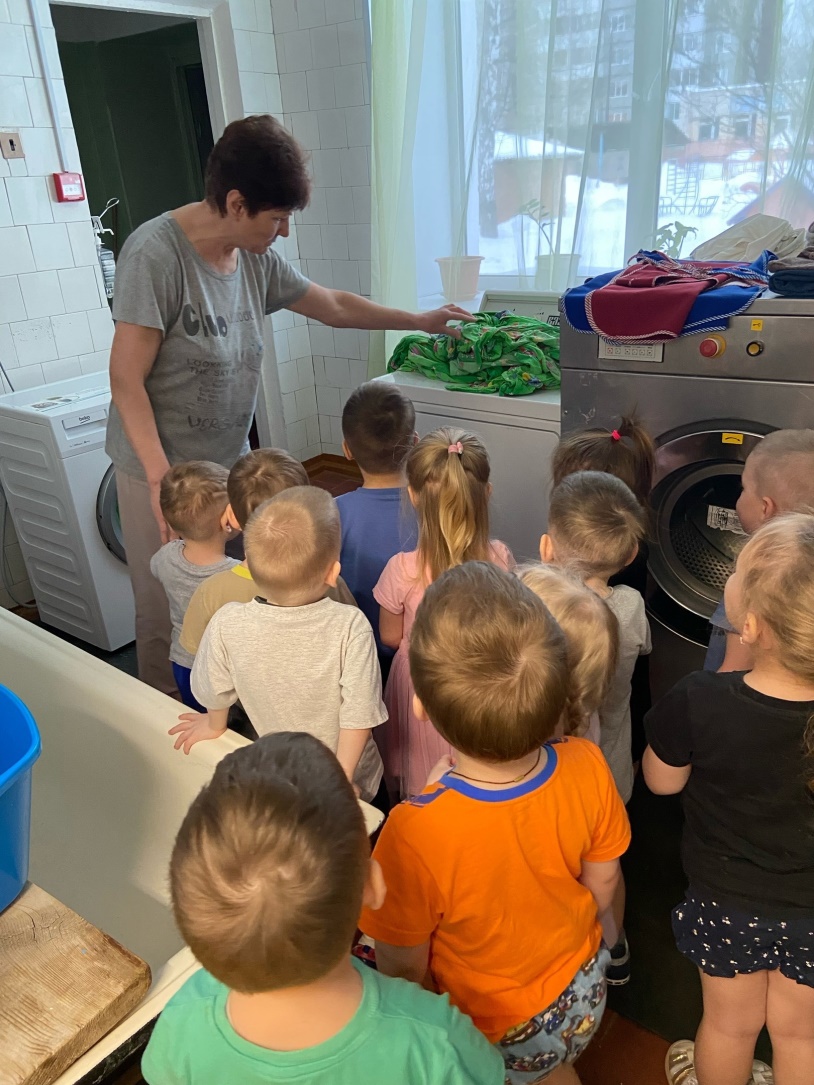 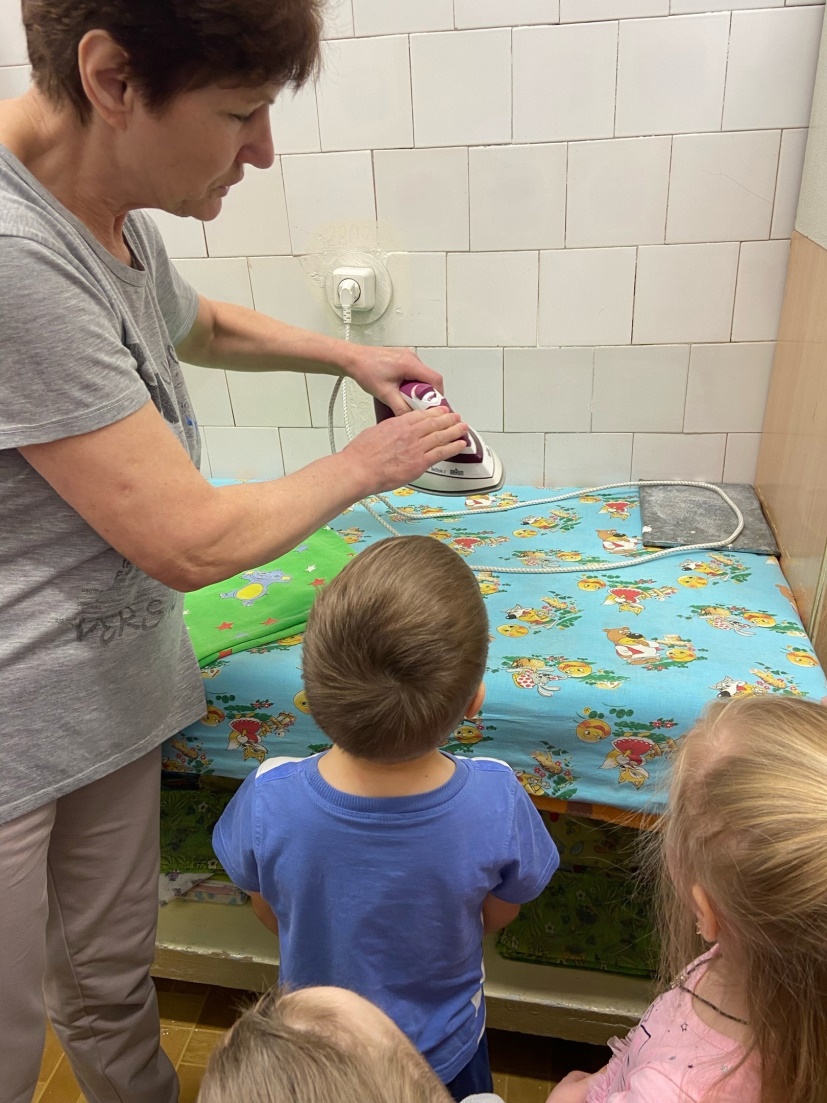 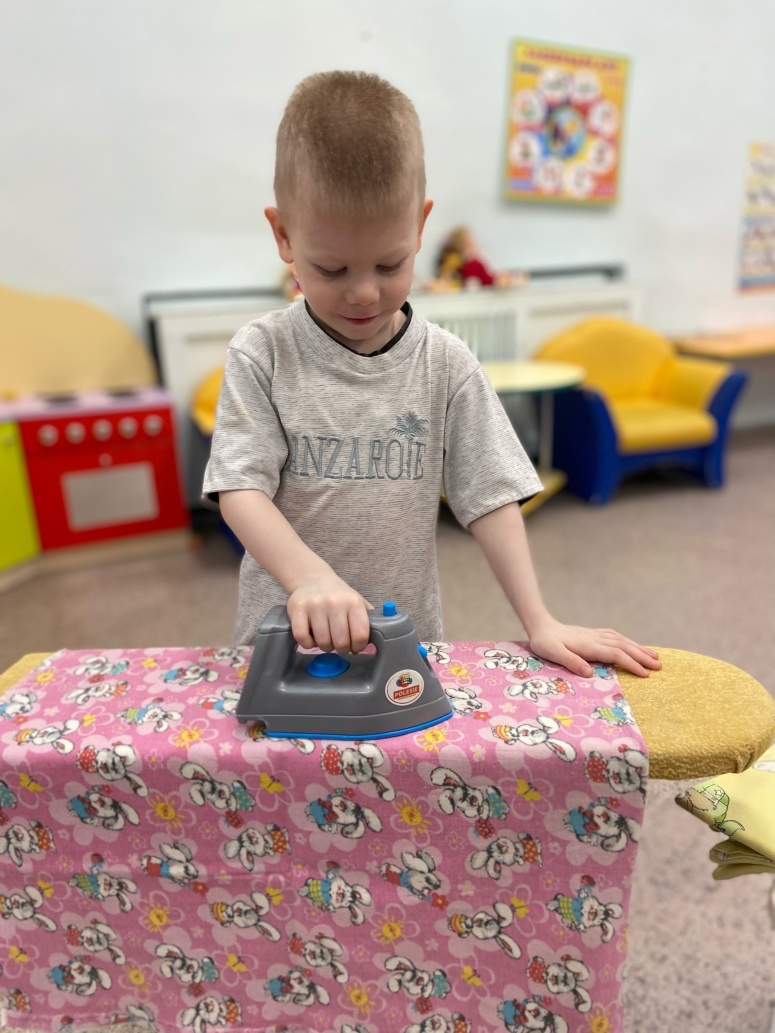 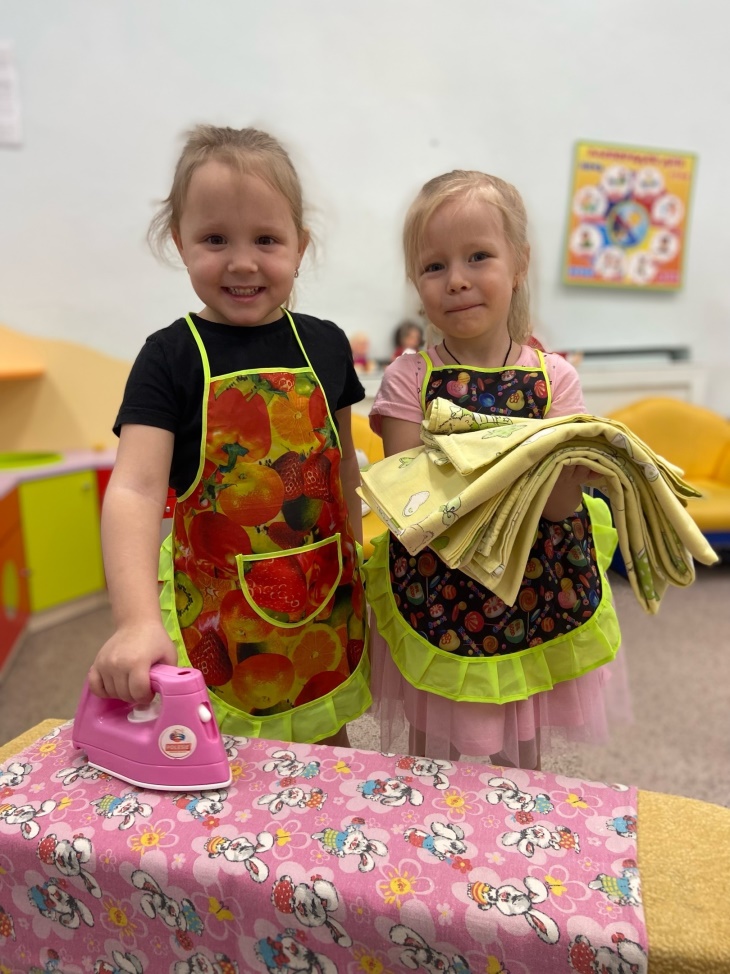 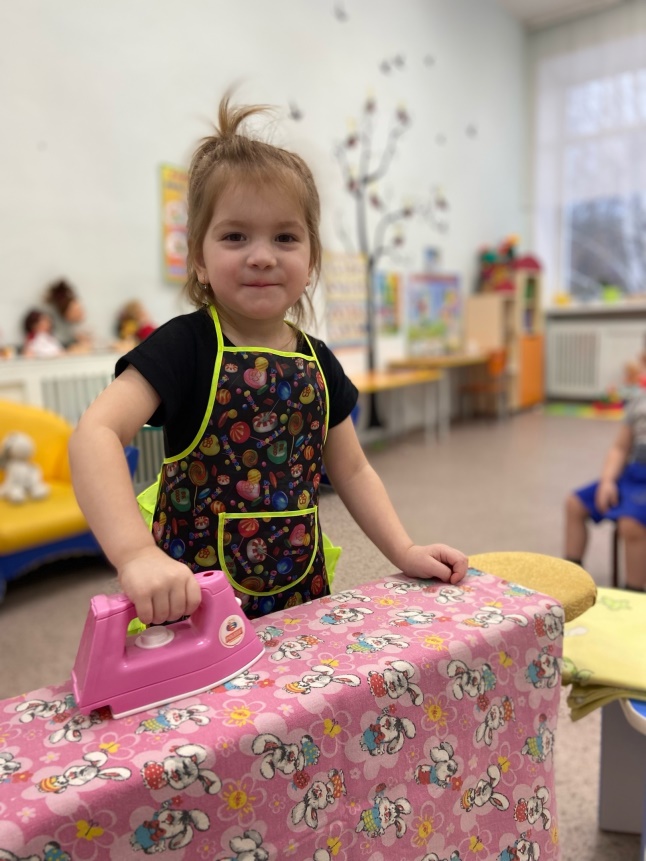 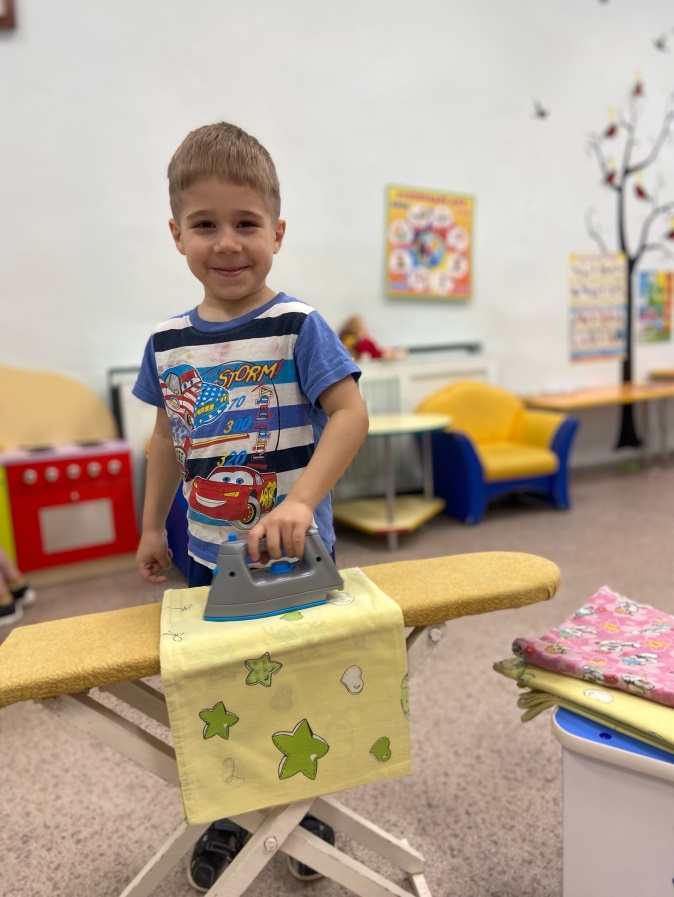 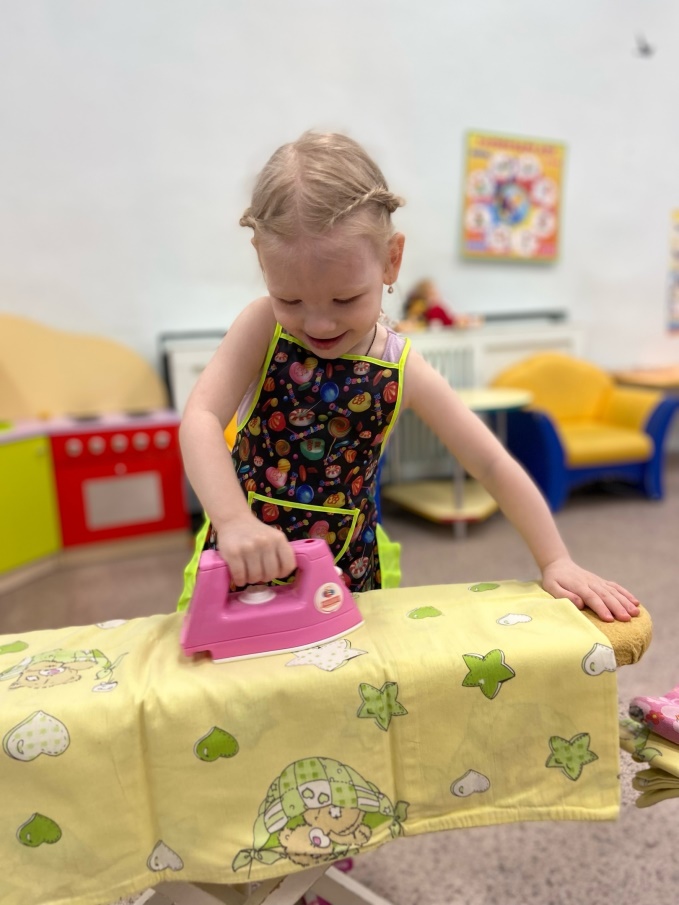 Этап проекта: заключительный
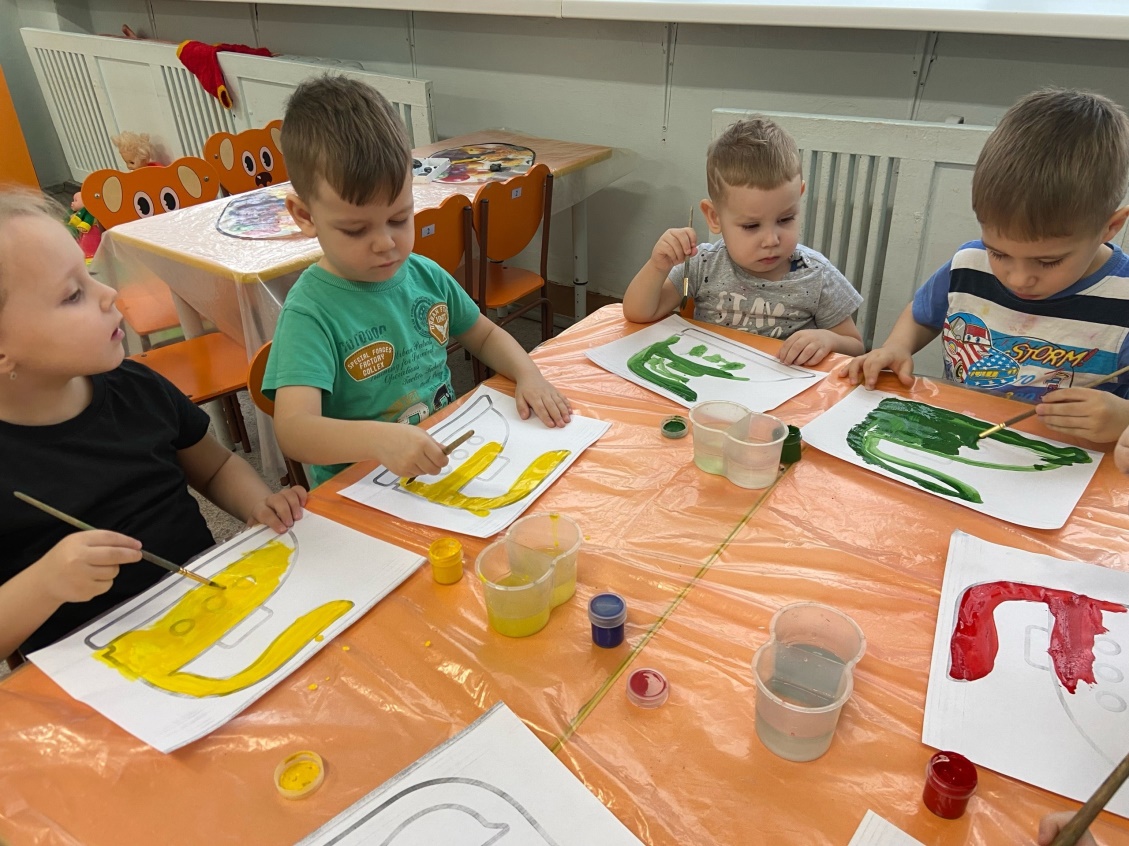 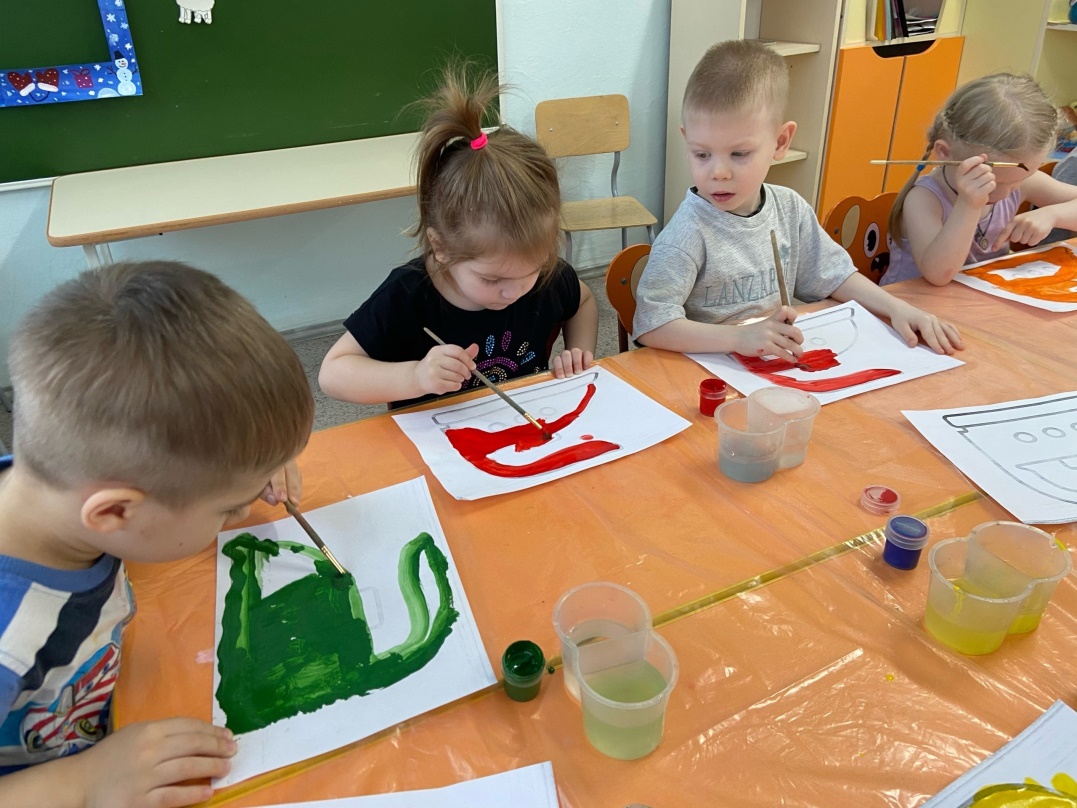 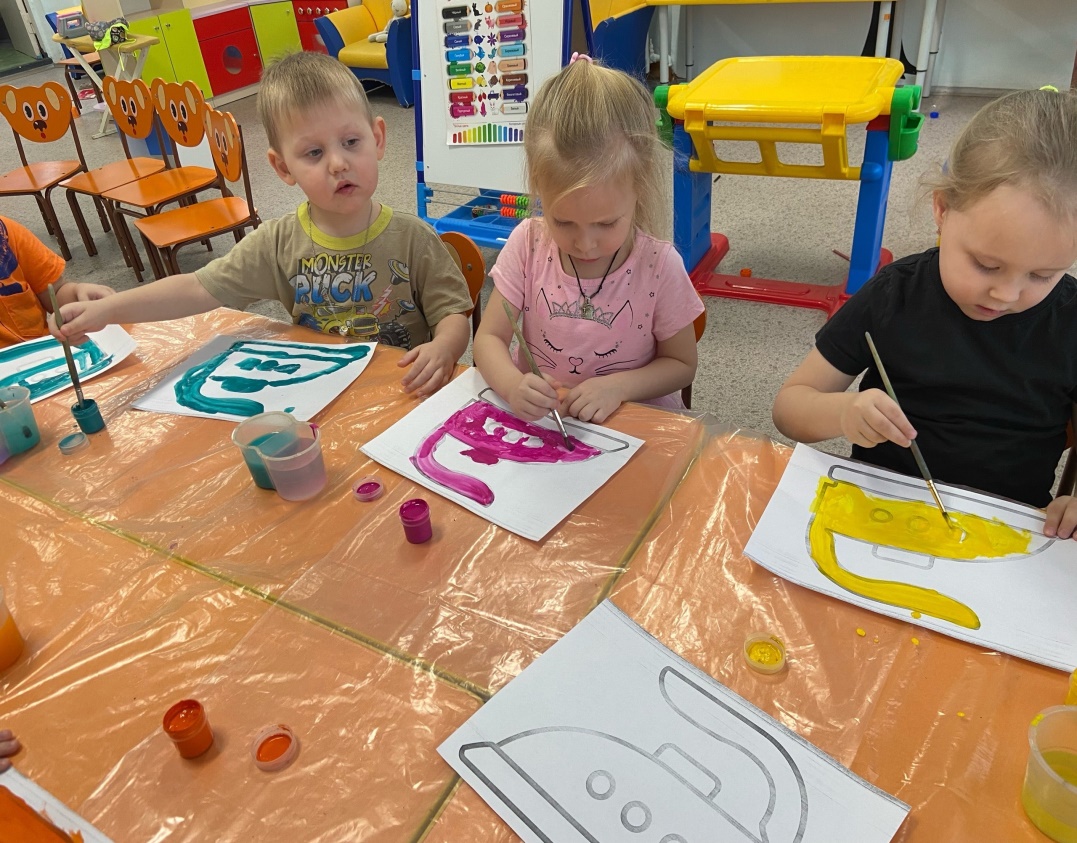